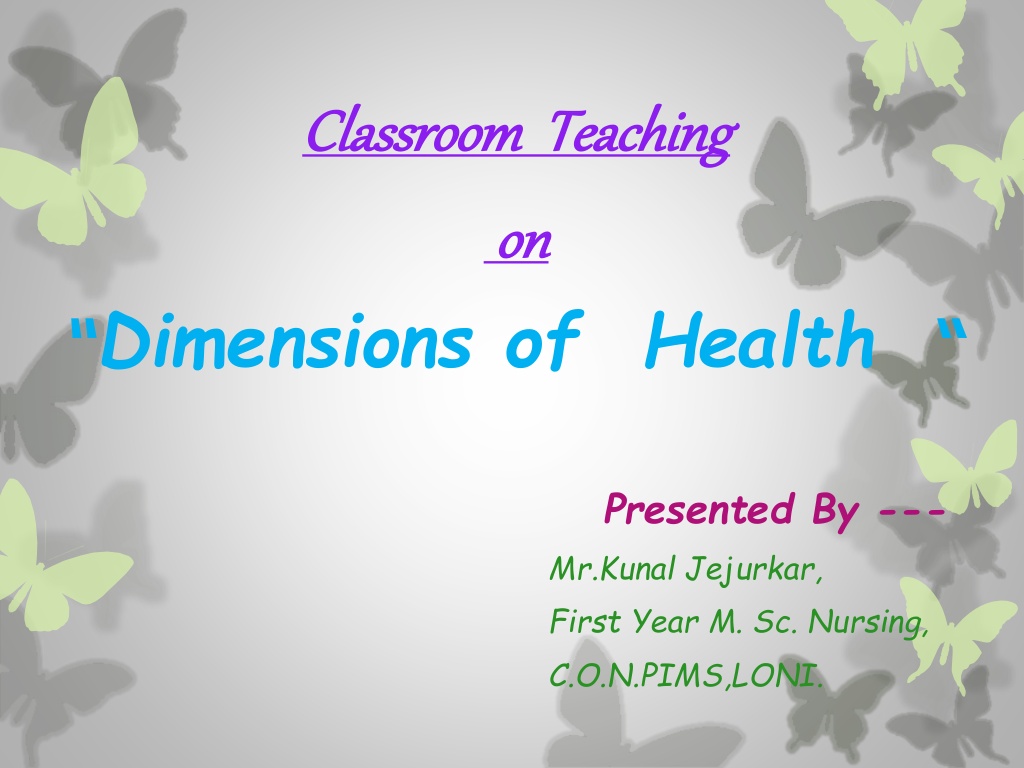 Mrs. Elaiyarasi S
 Asst. Professor
Department of Community Health Nursing
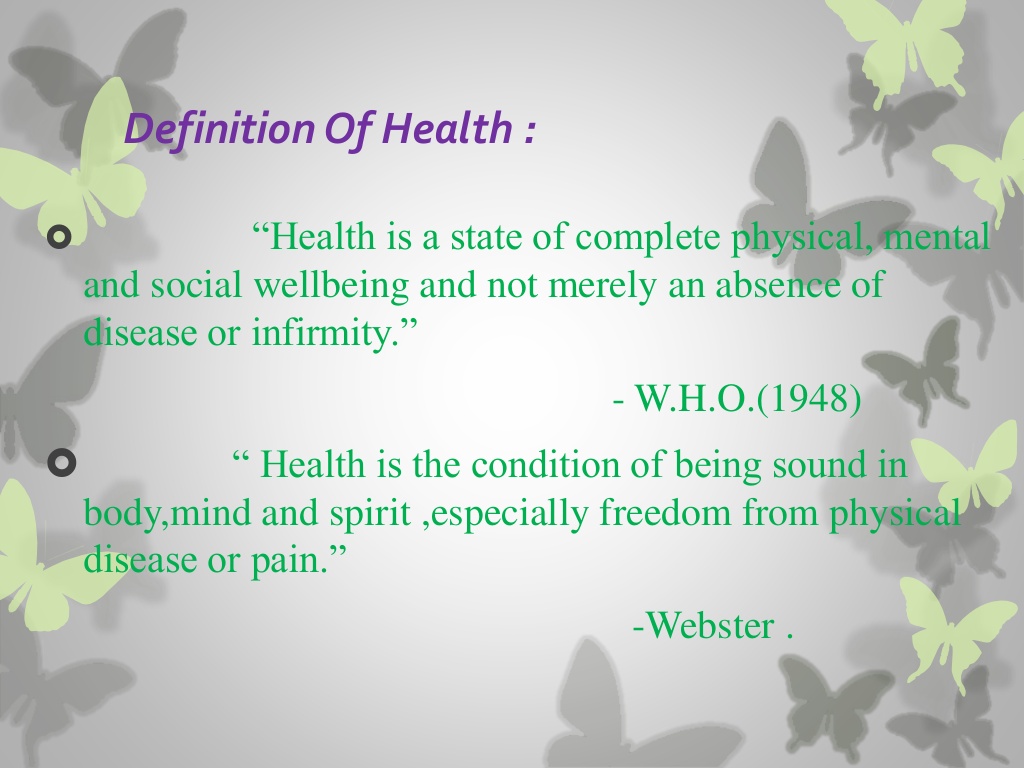 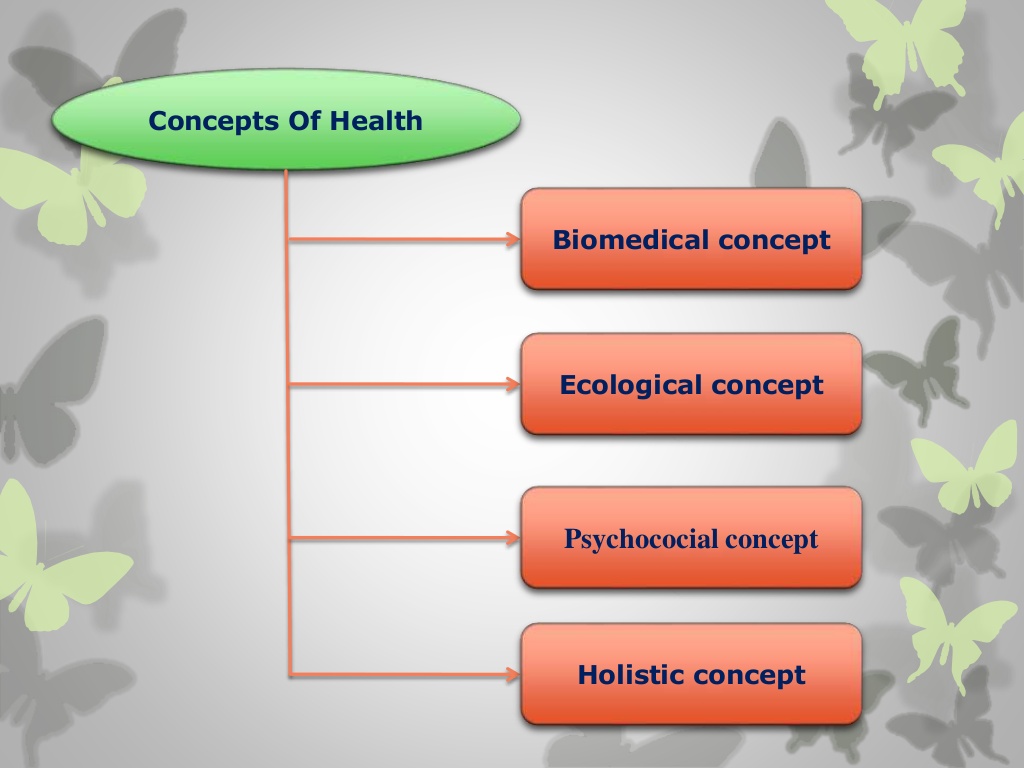 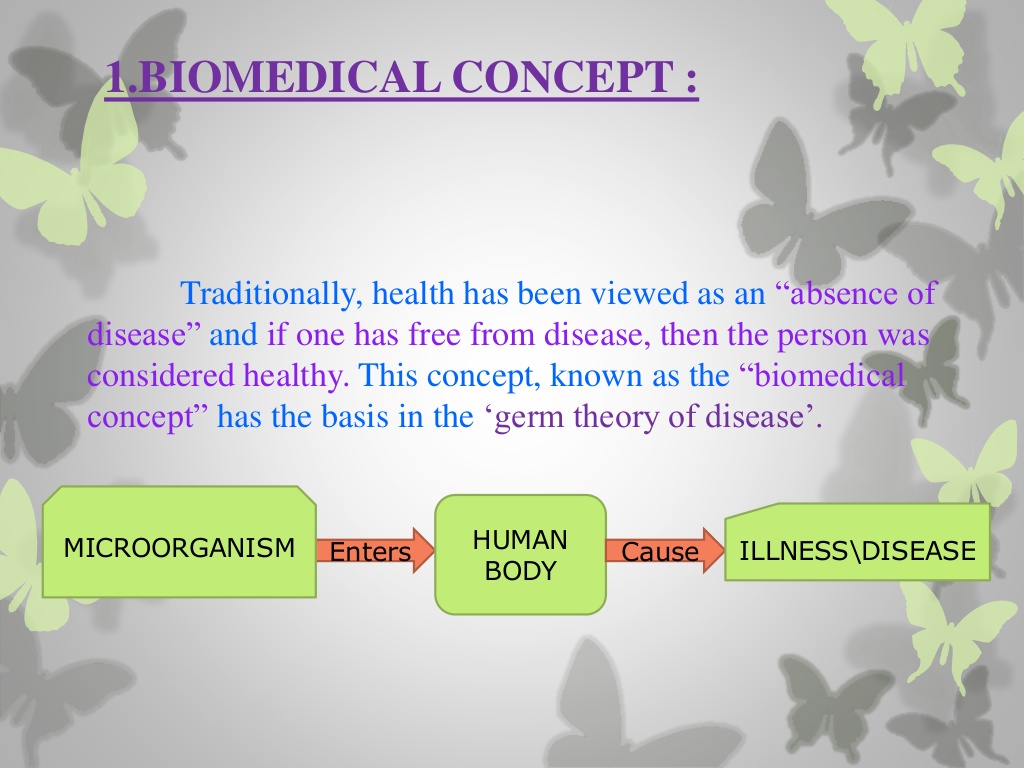 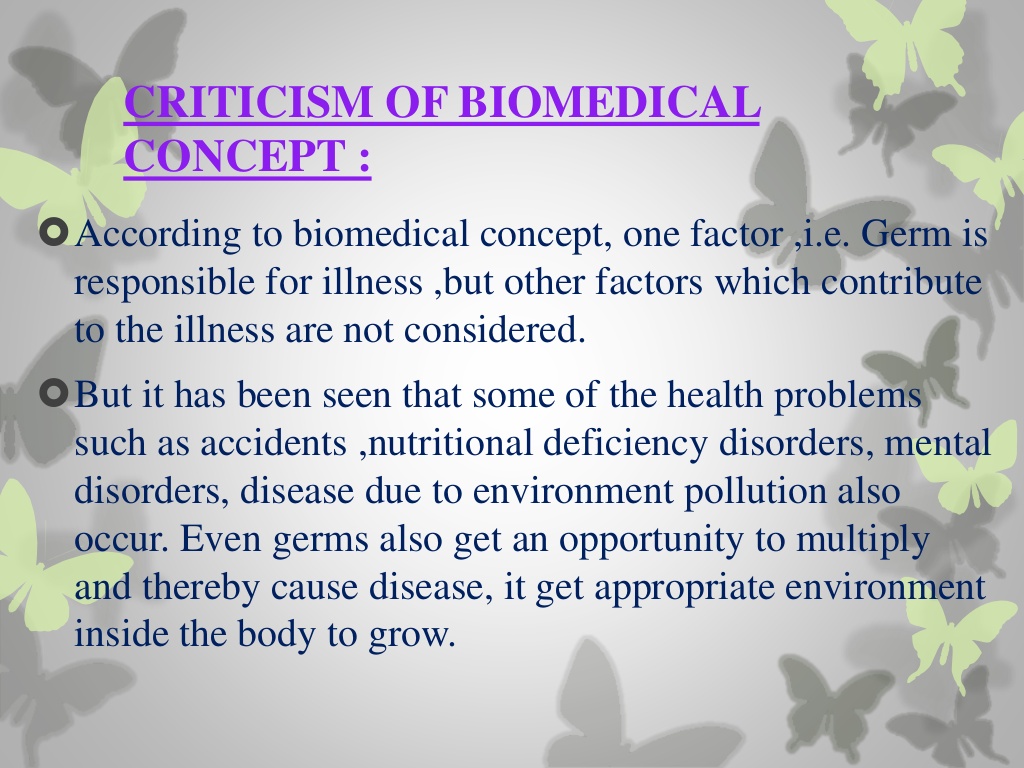 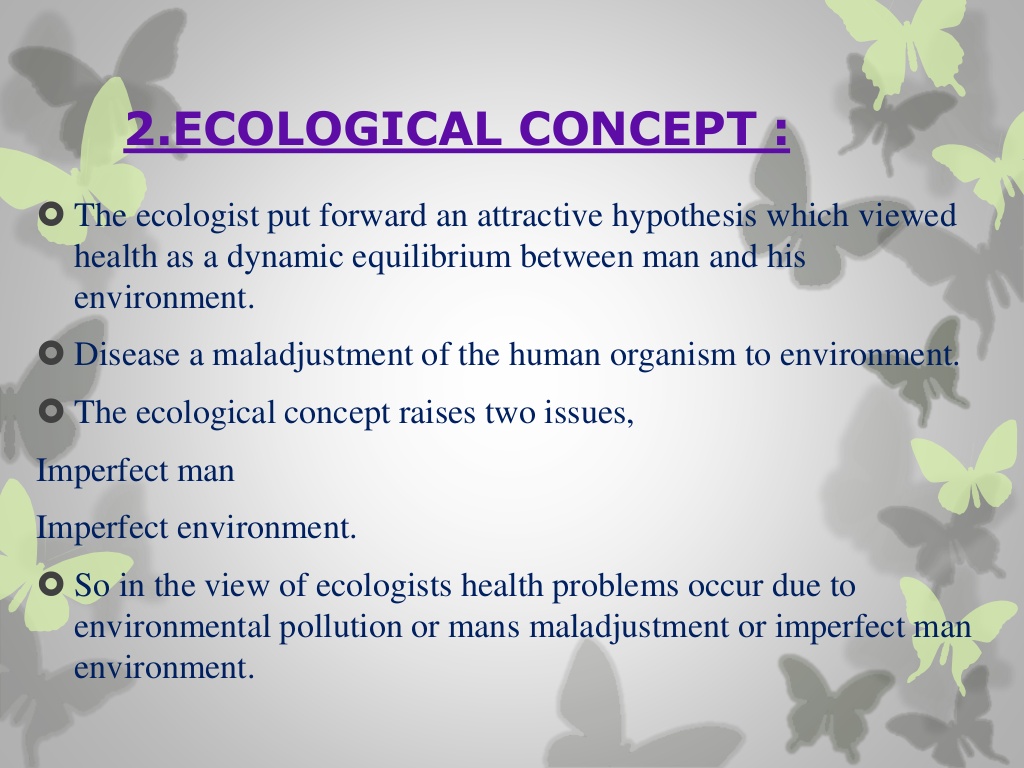 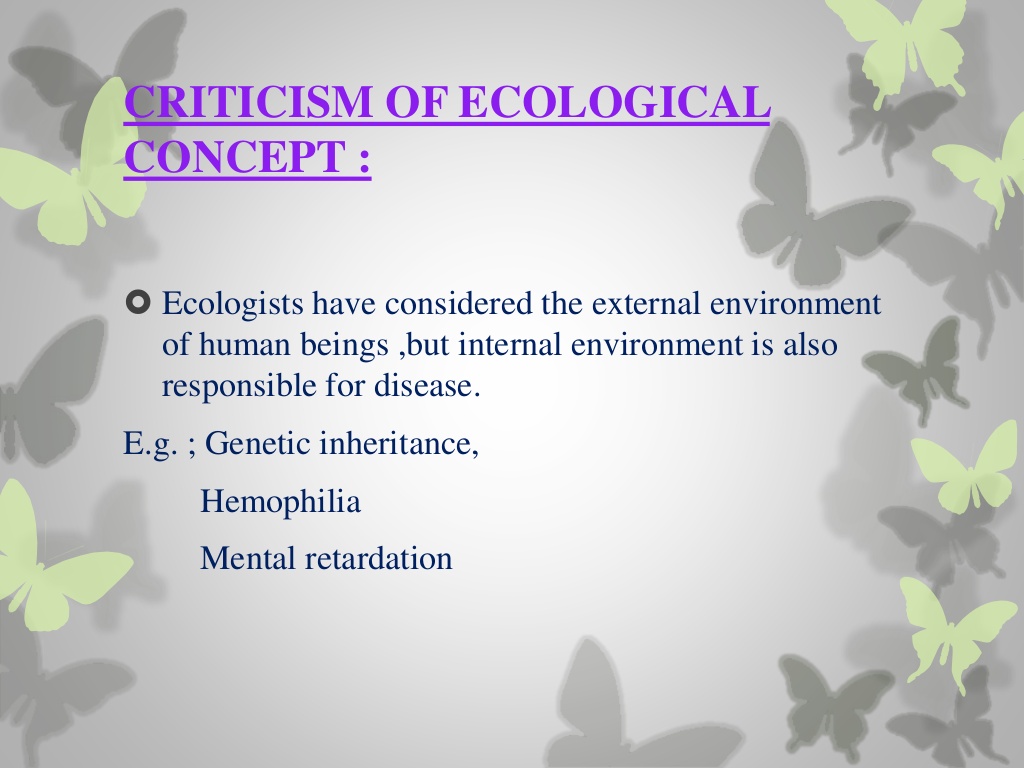 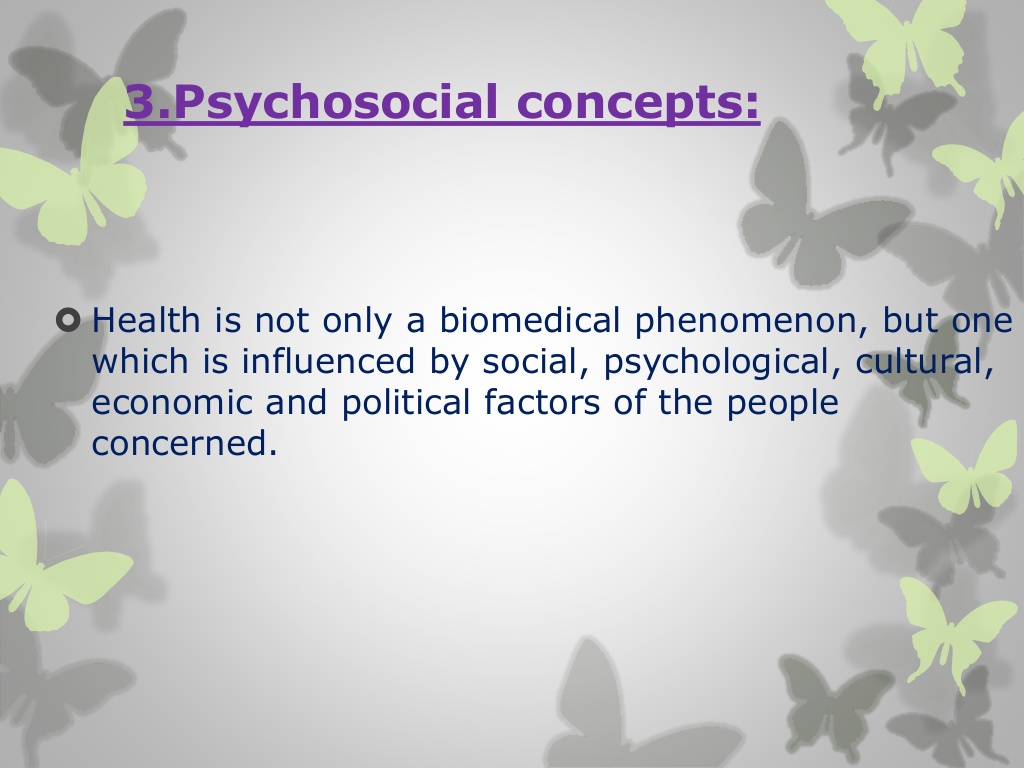 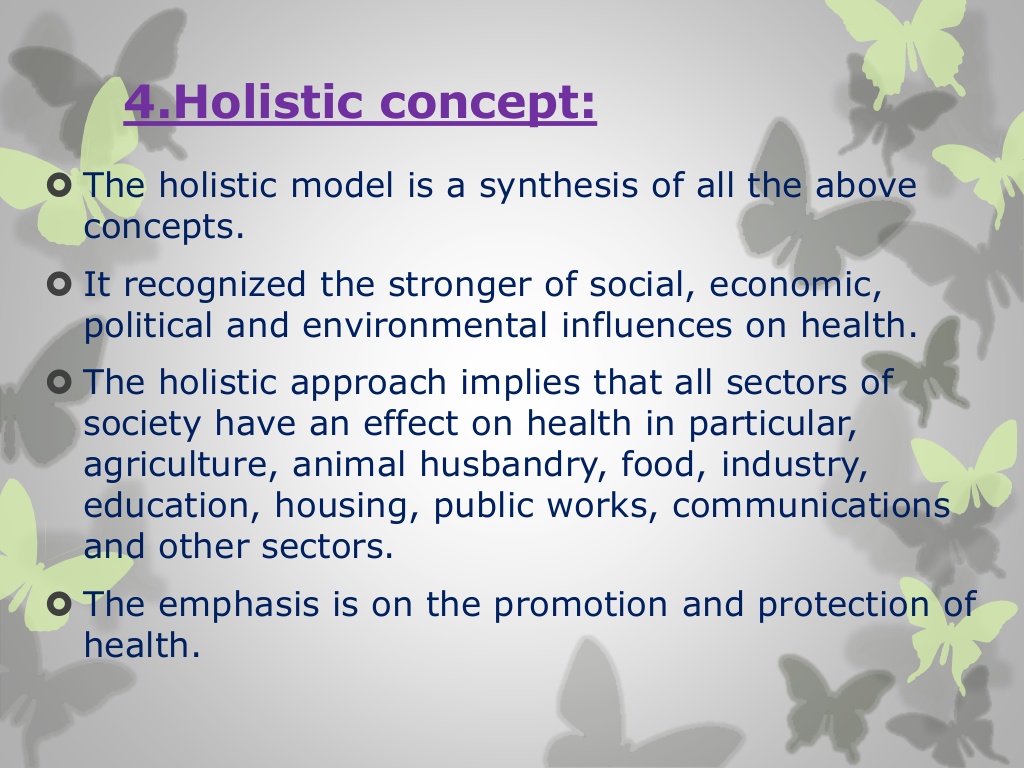 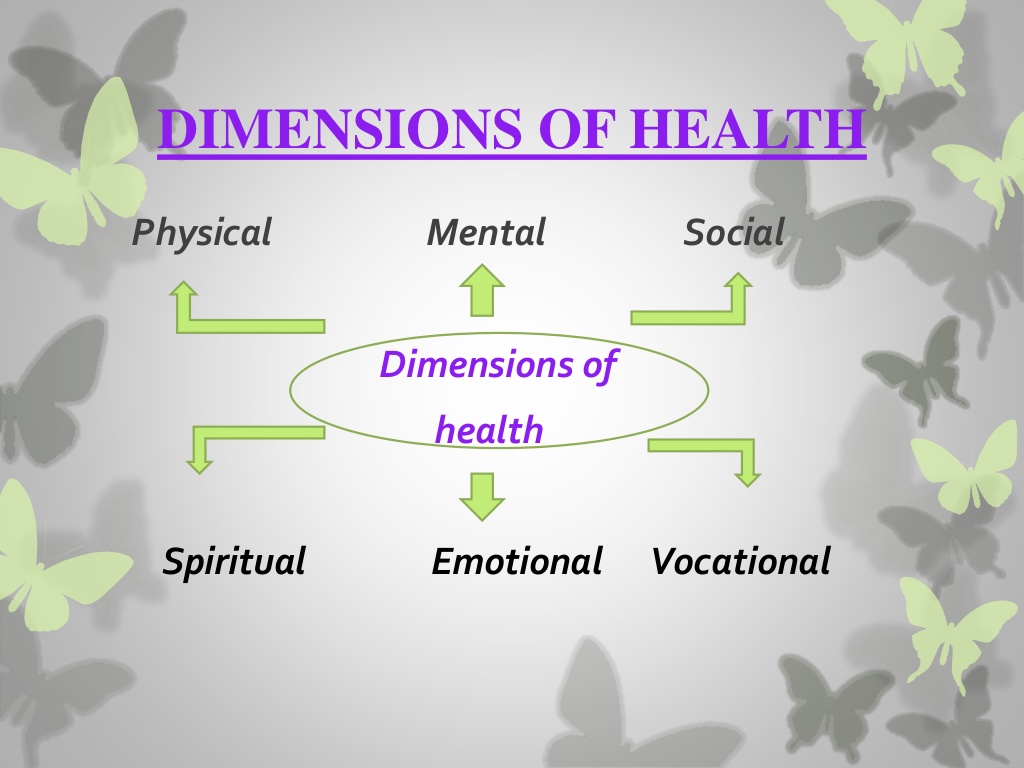 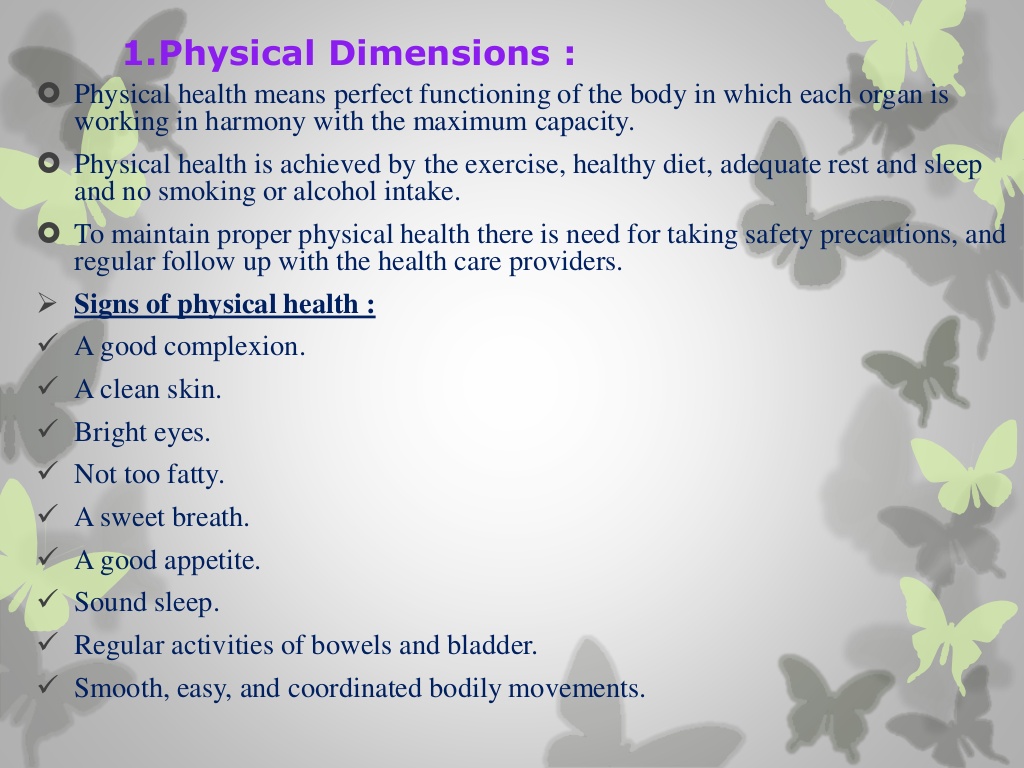 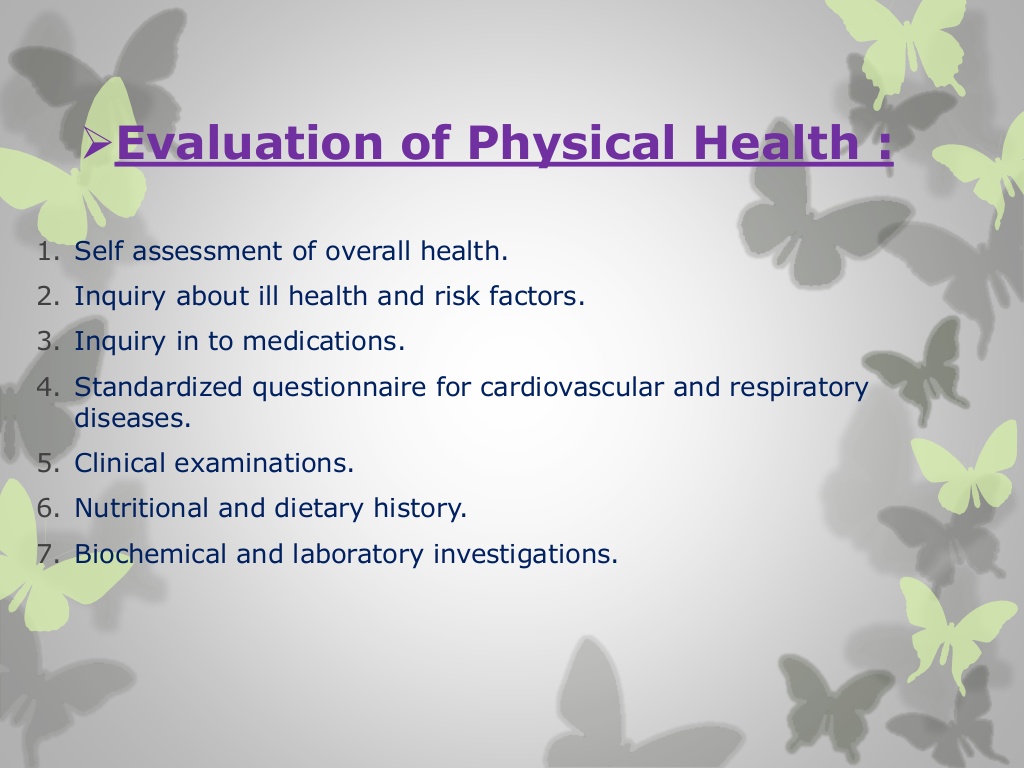 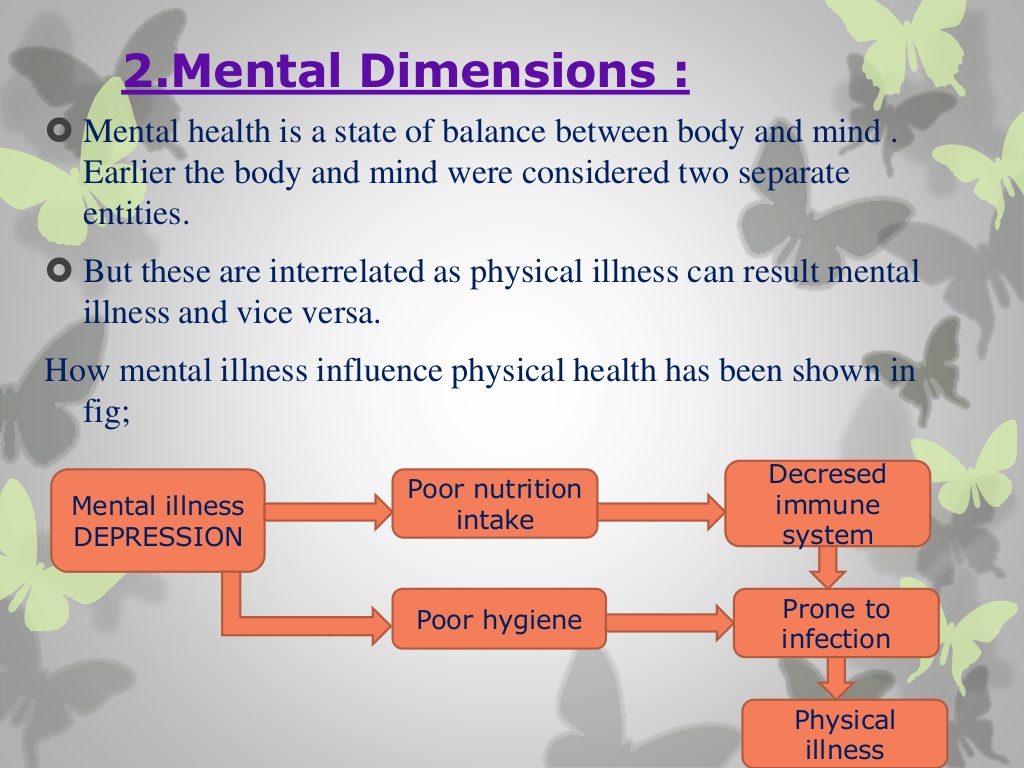 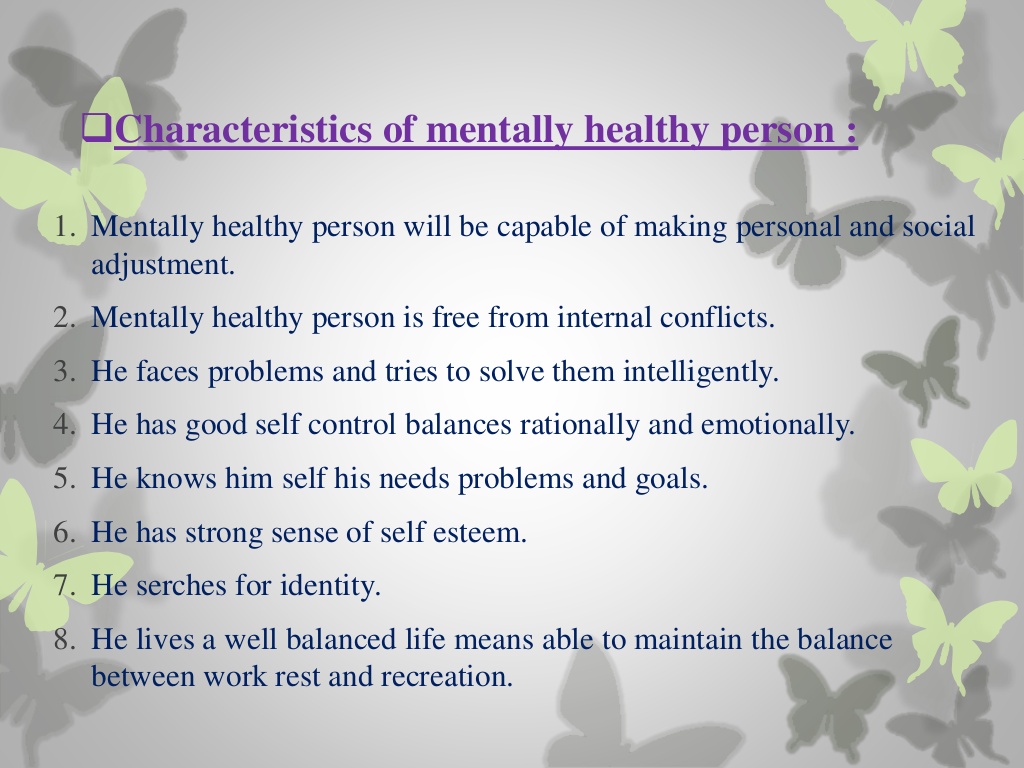 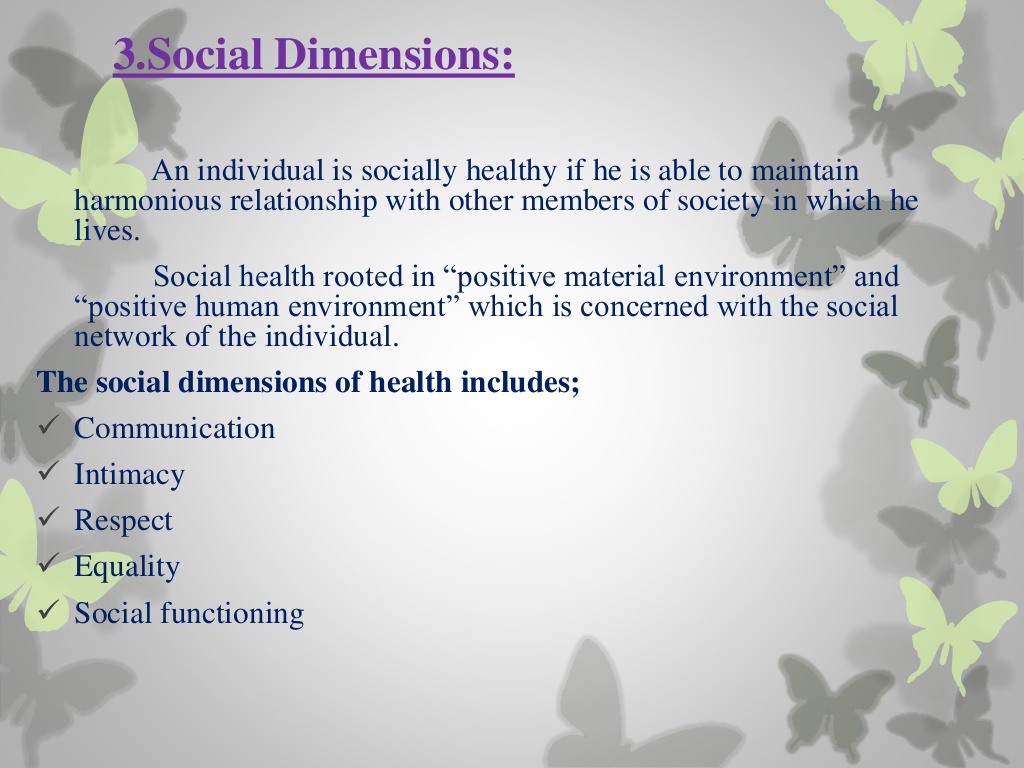 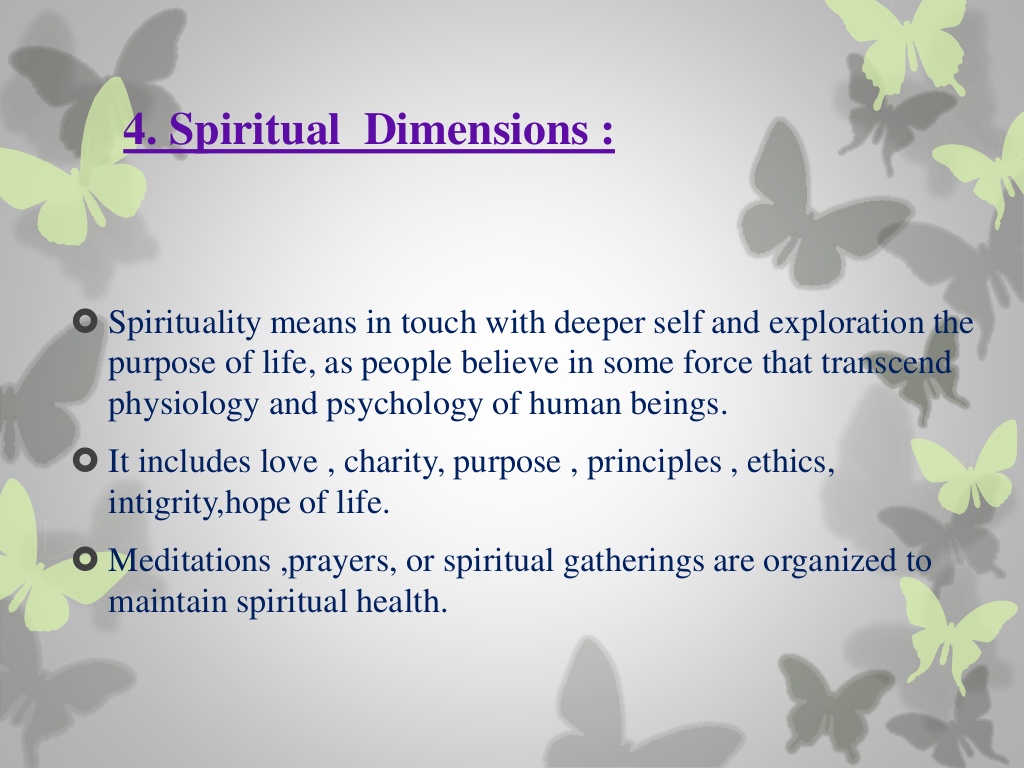 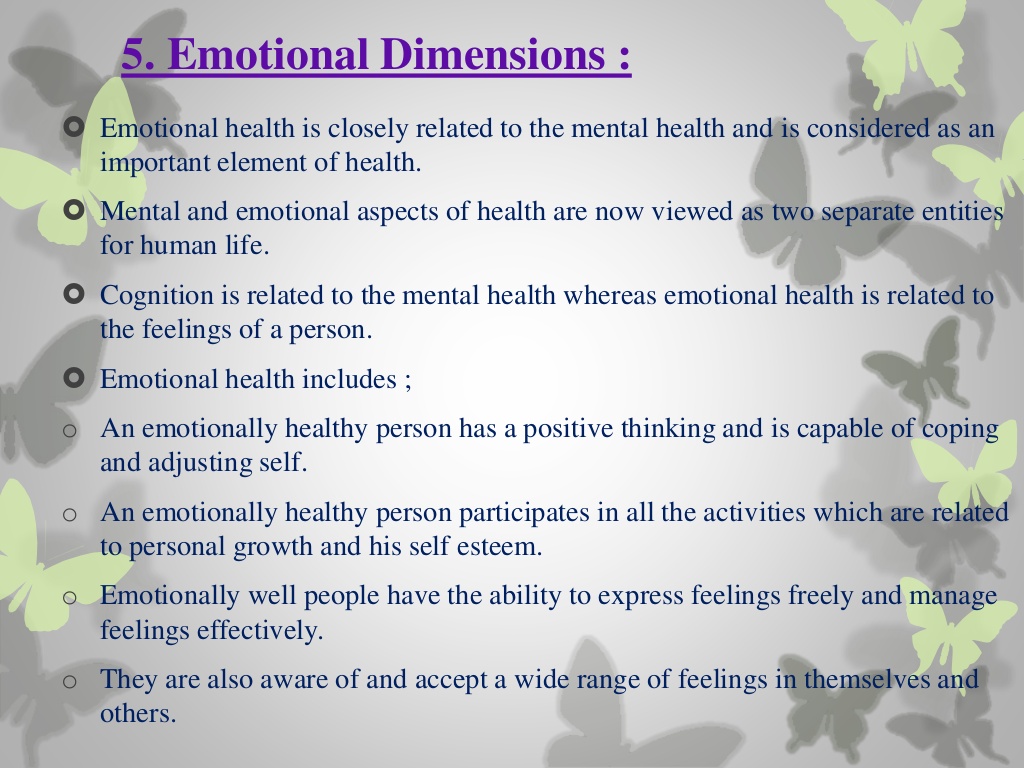 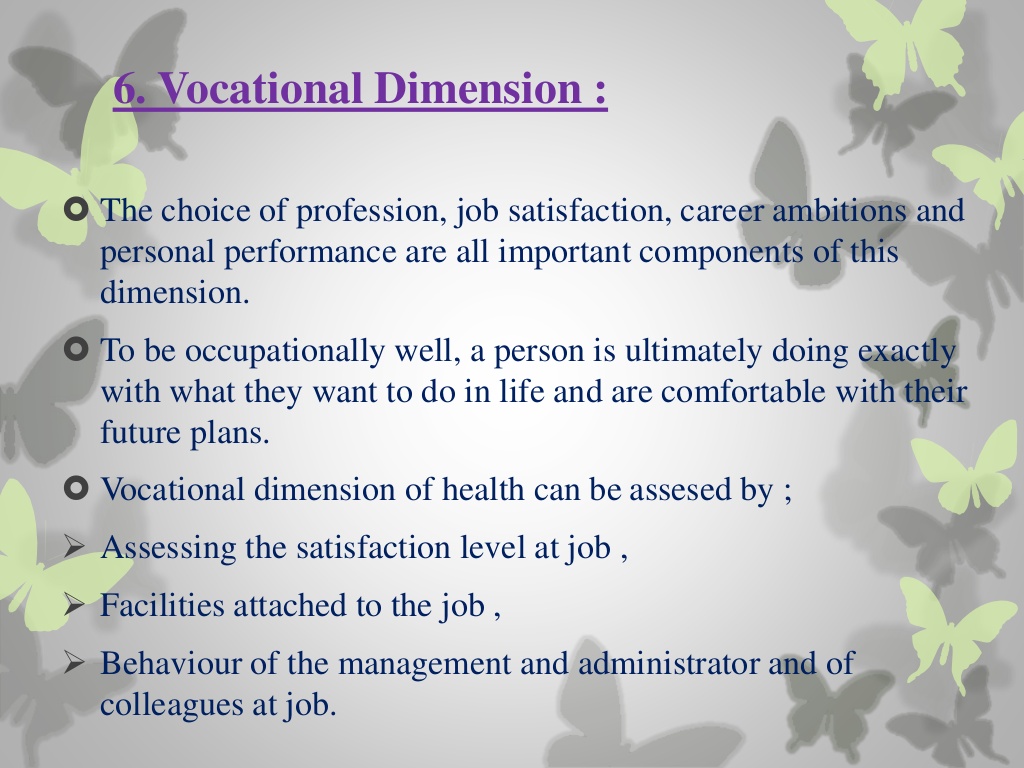 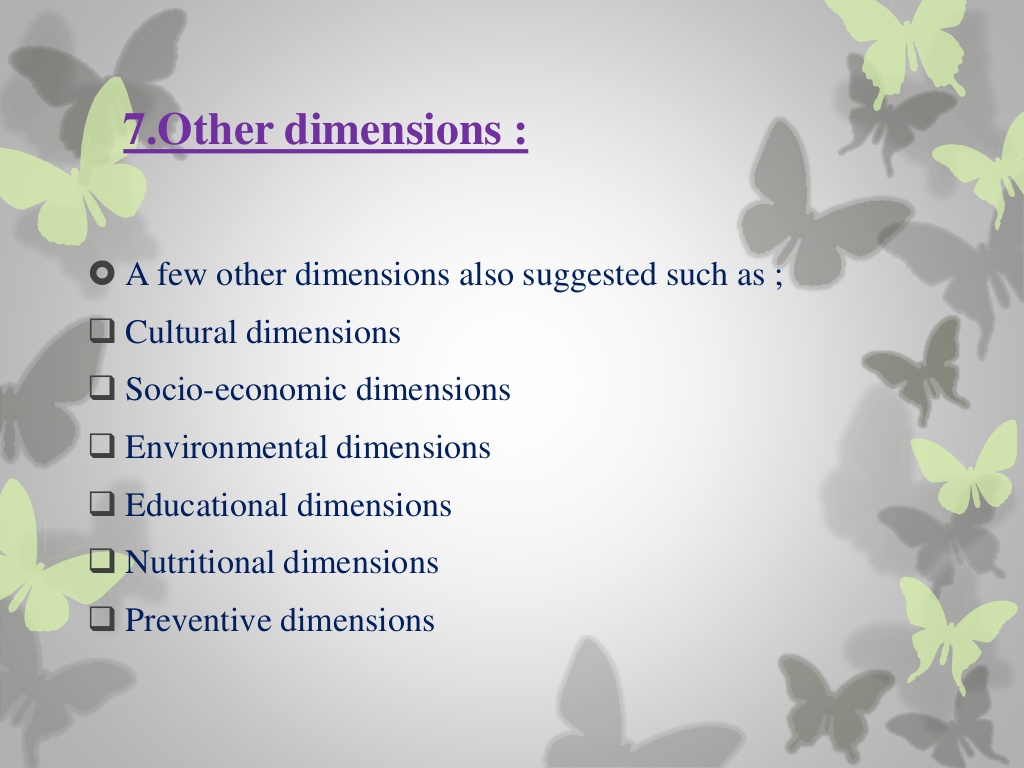 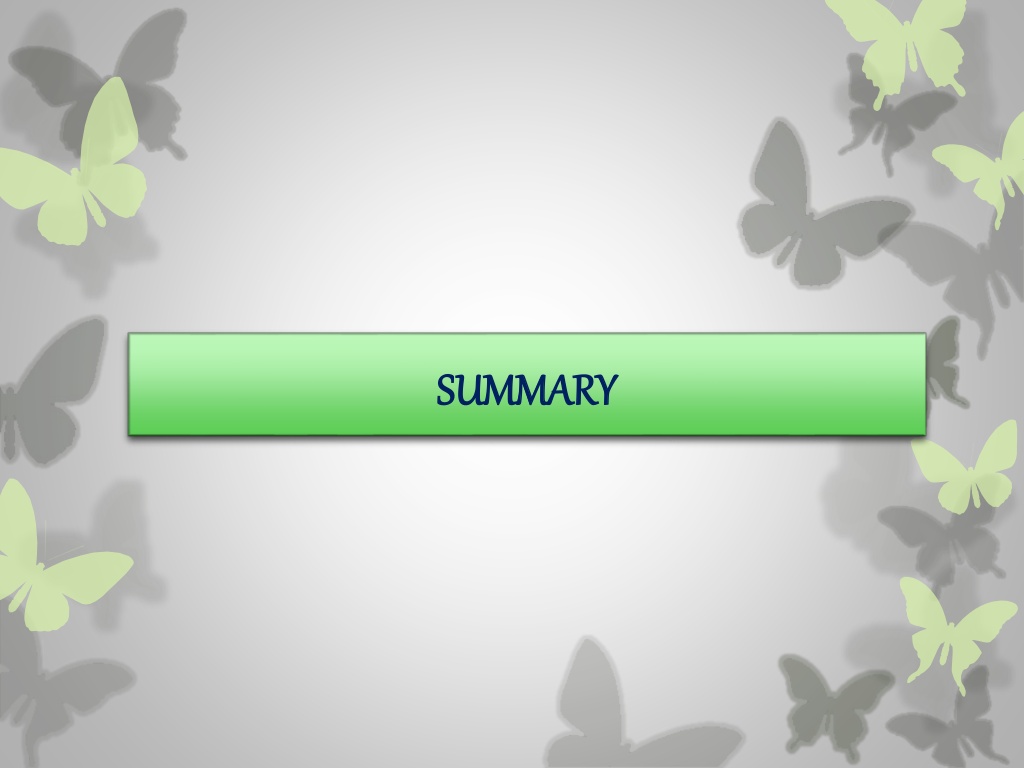 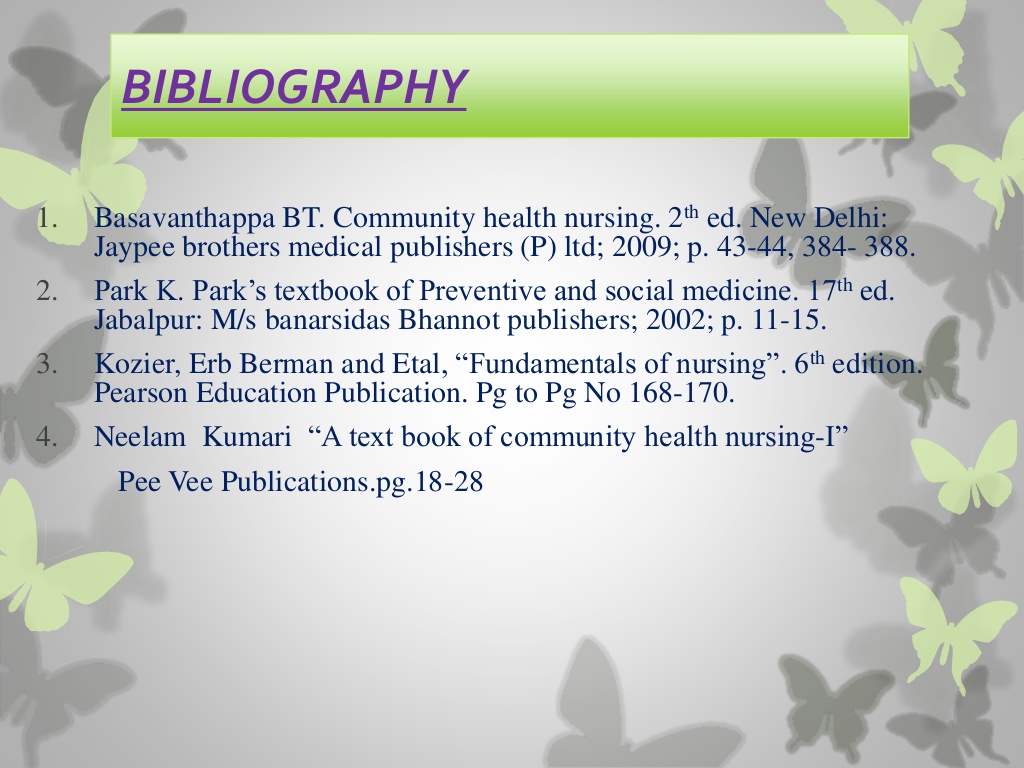 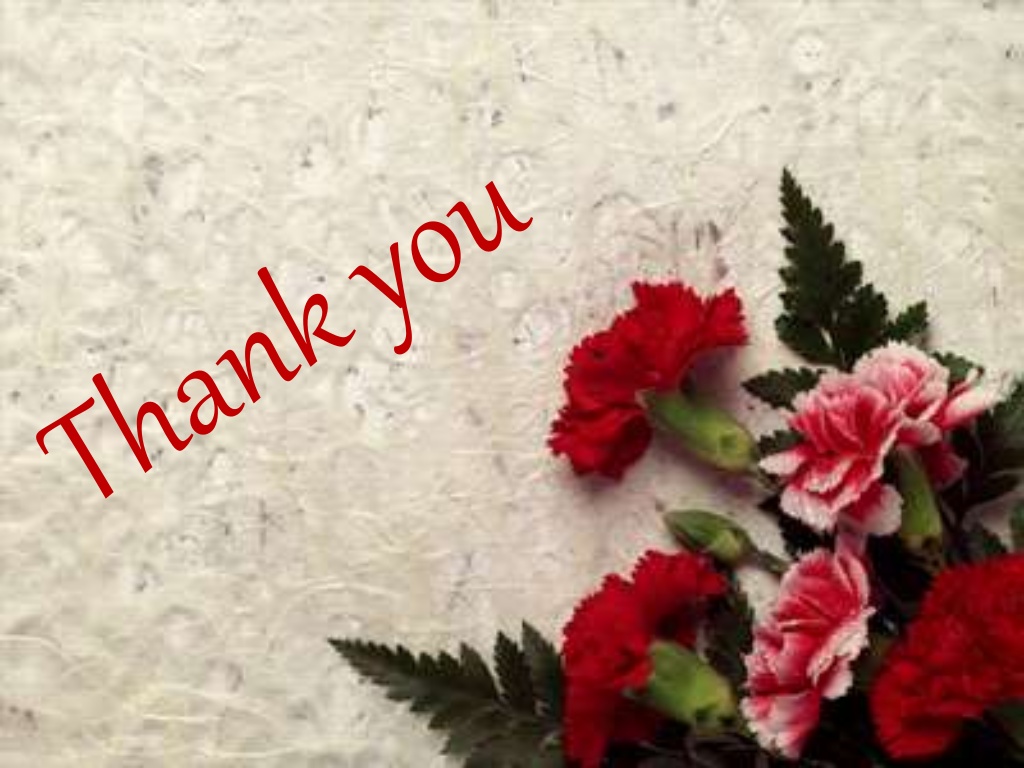